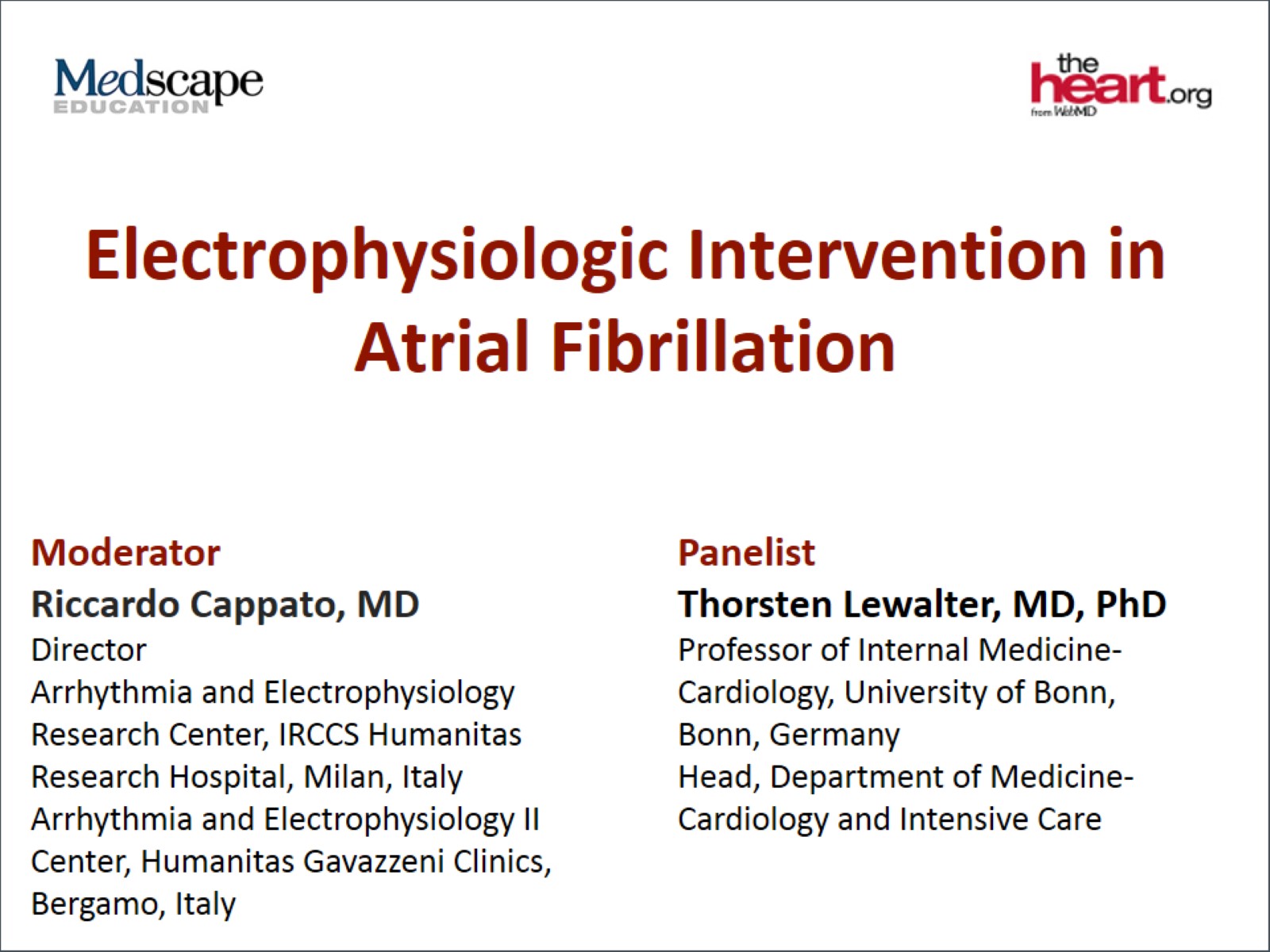 Electrophysiologic Intervention in Atrial Fibrillation
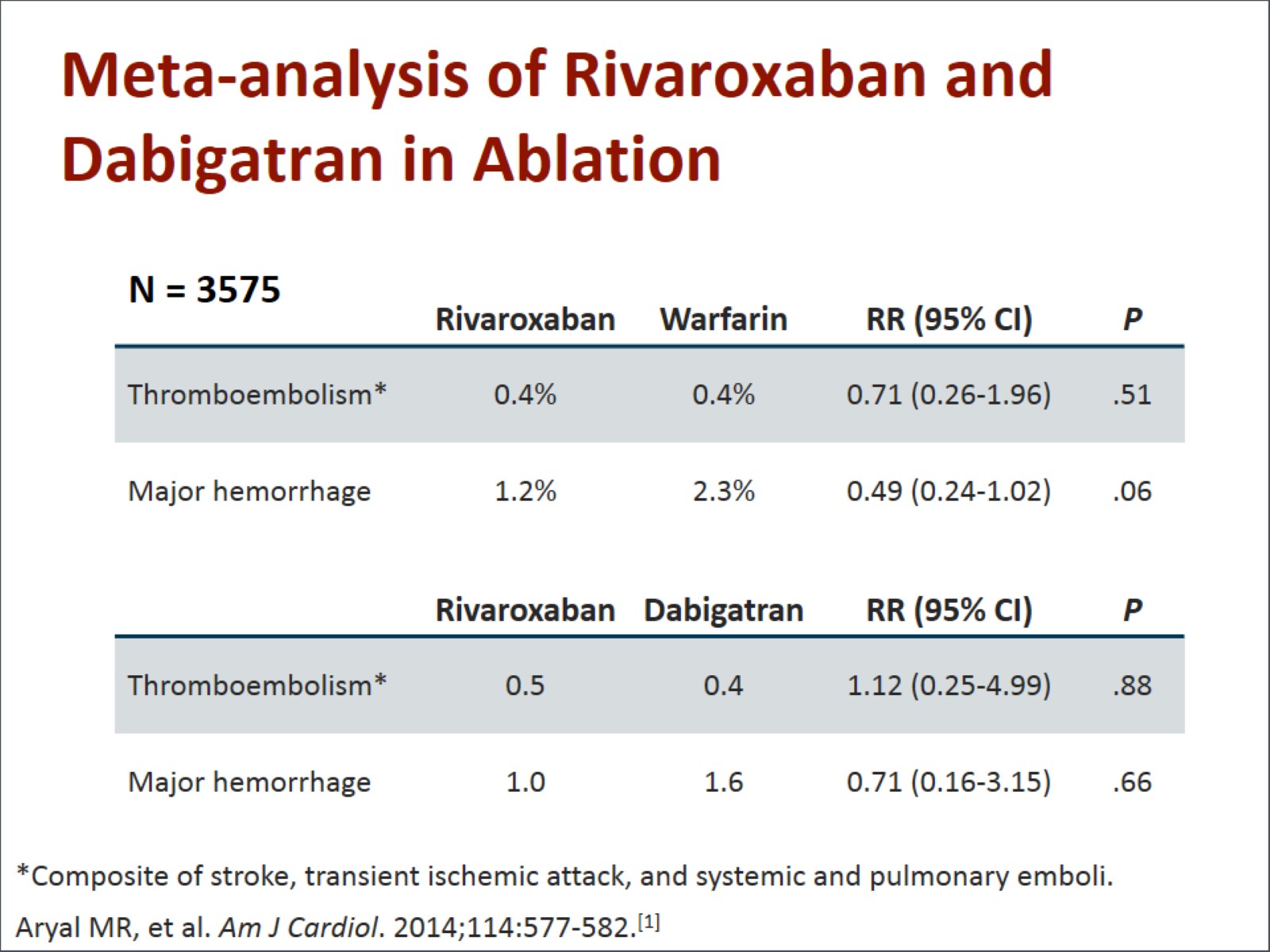 Meta-analysis of Rivaroxaban and Dabigatran in Ablation
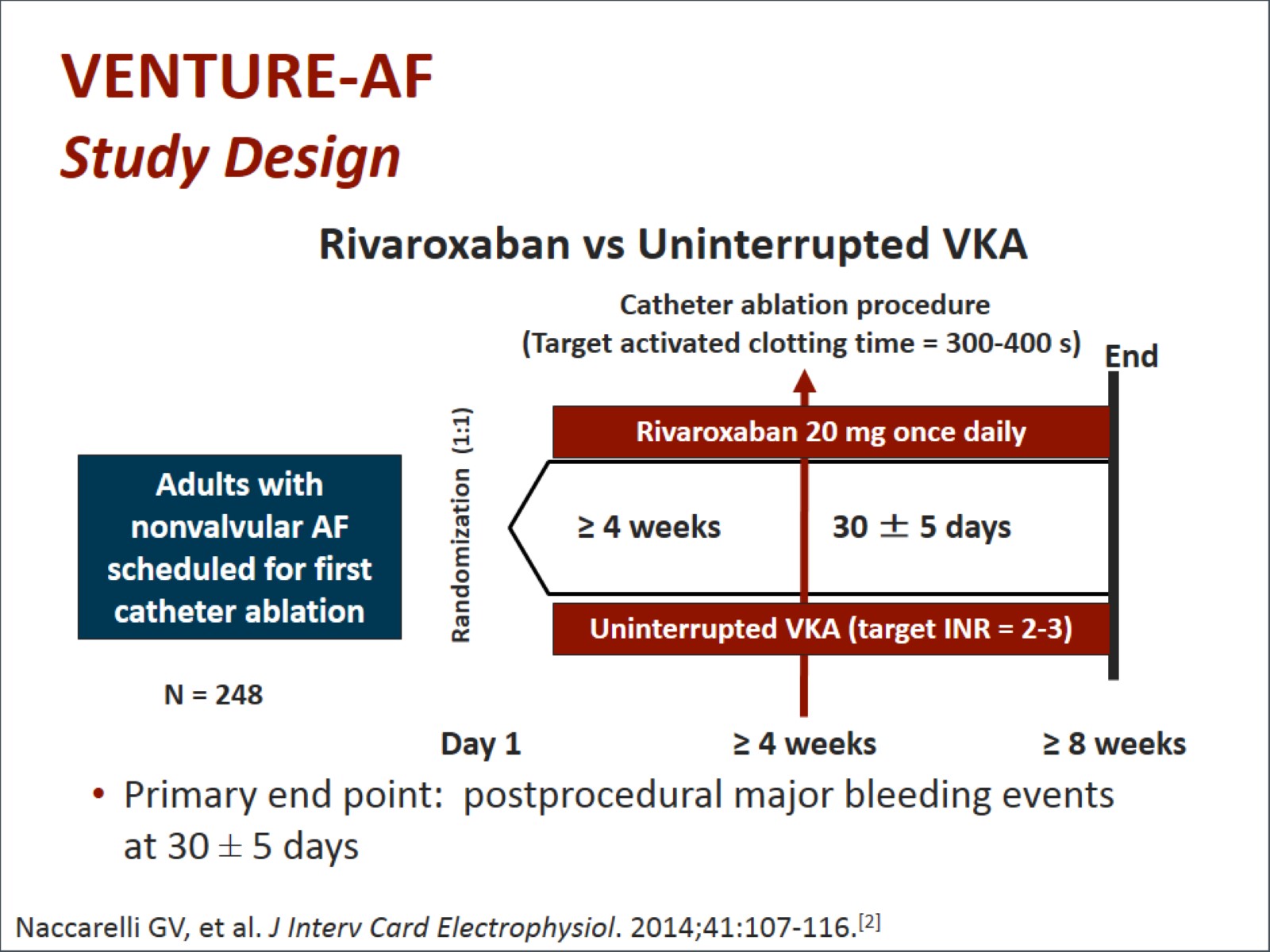 VENTURE-AF Study Design
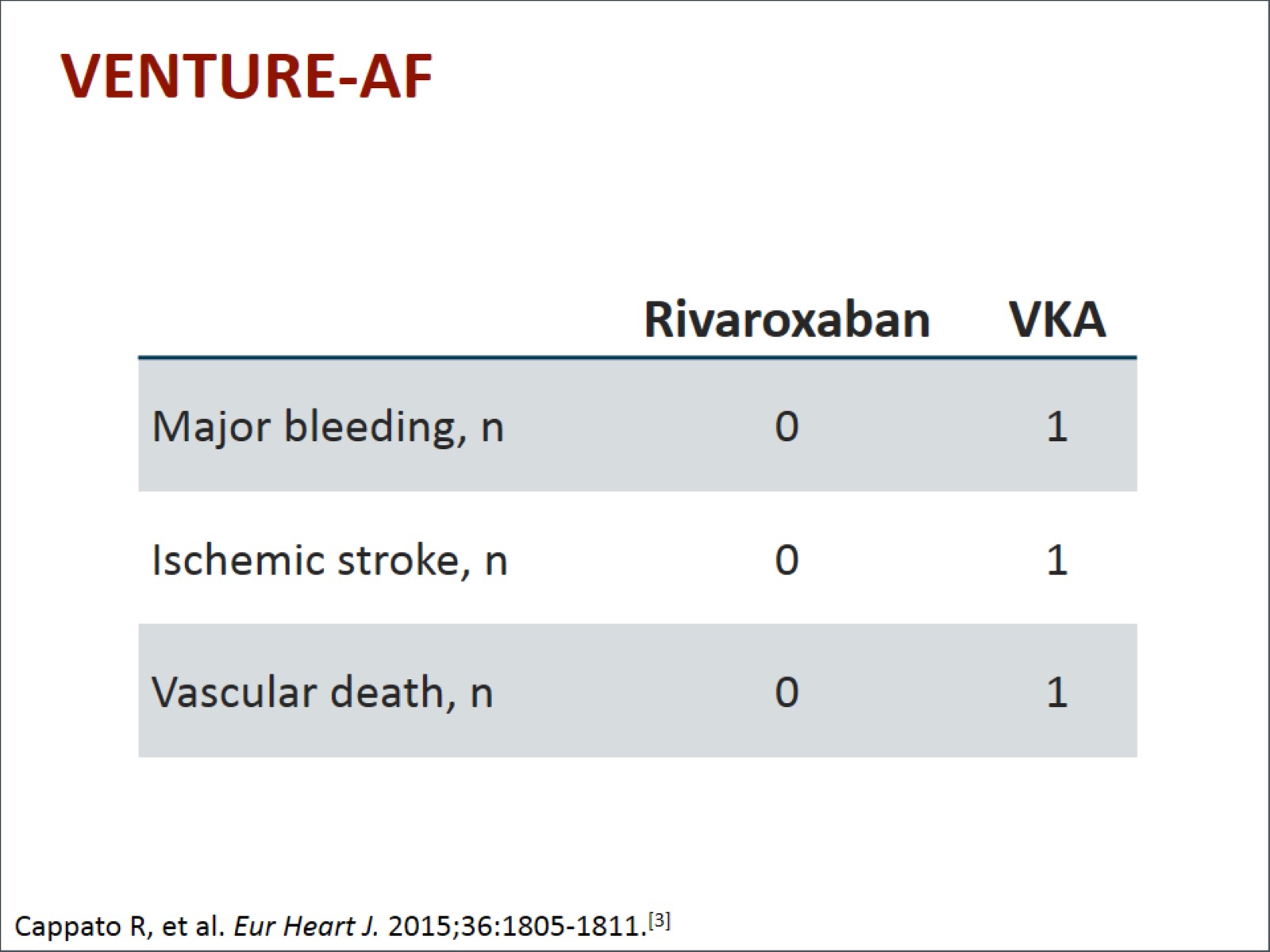 VENTURE-AF
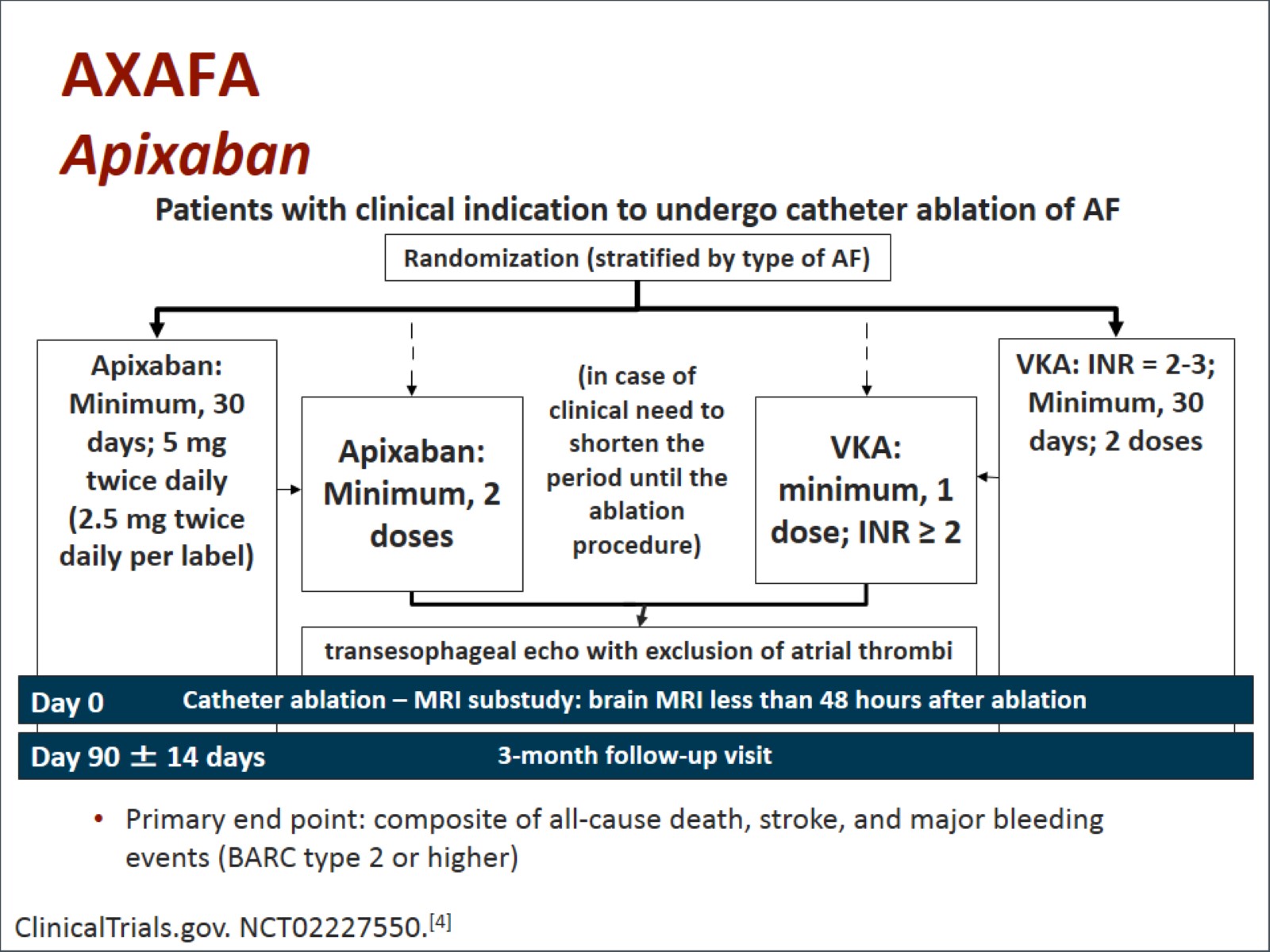 AXAFA Apixaban
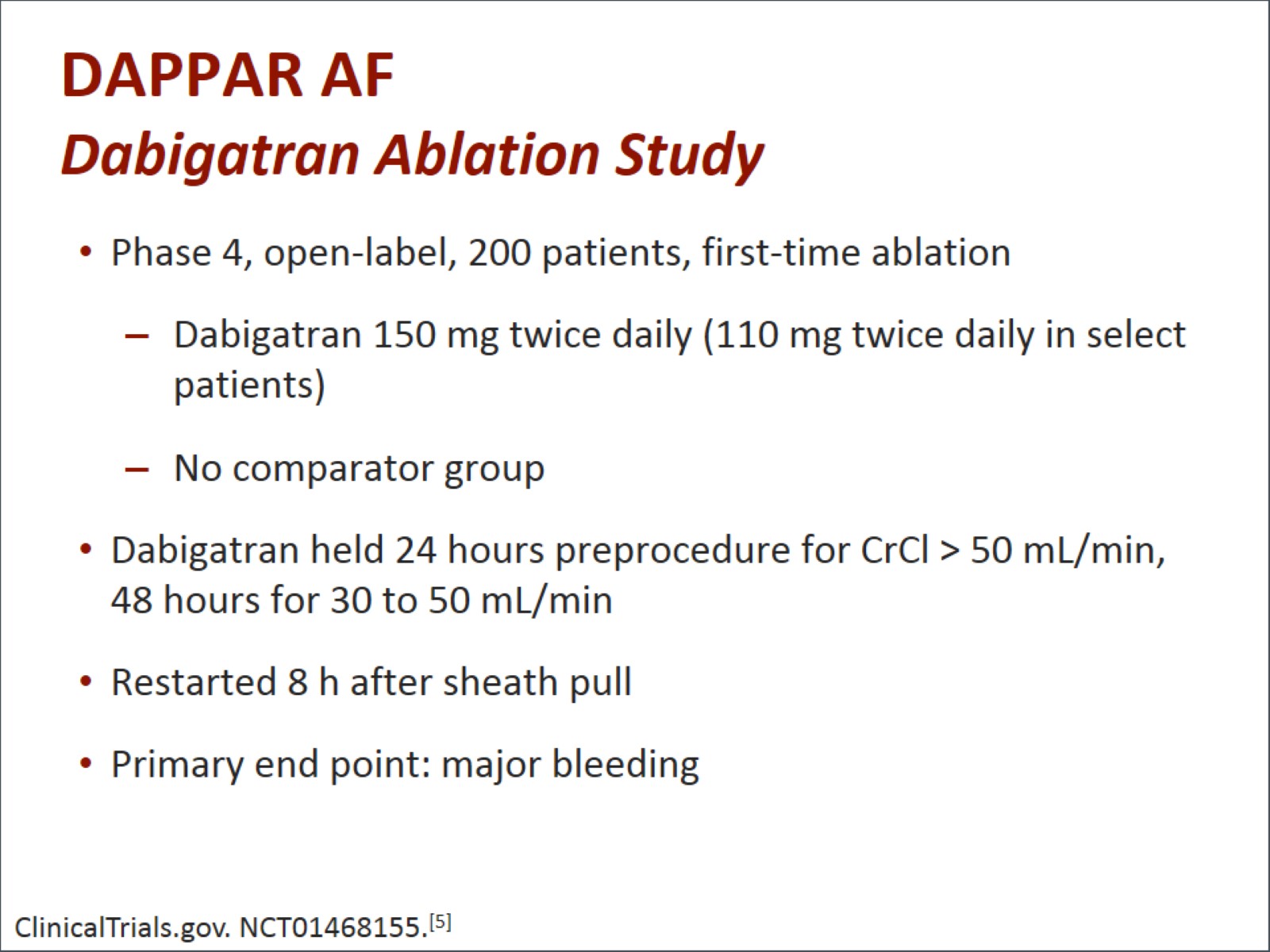 DAPPAR AFDabigatran Ablation Study
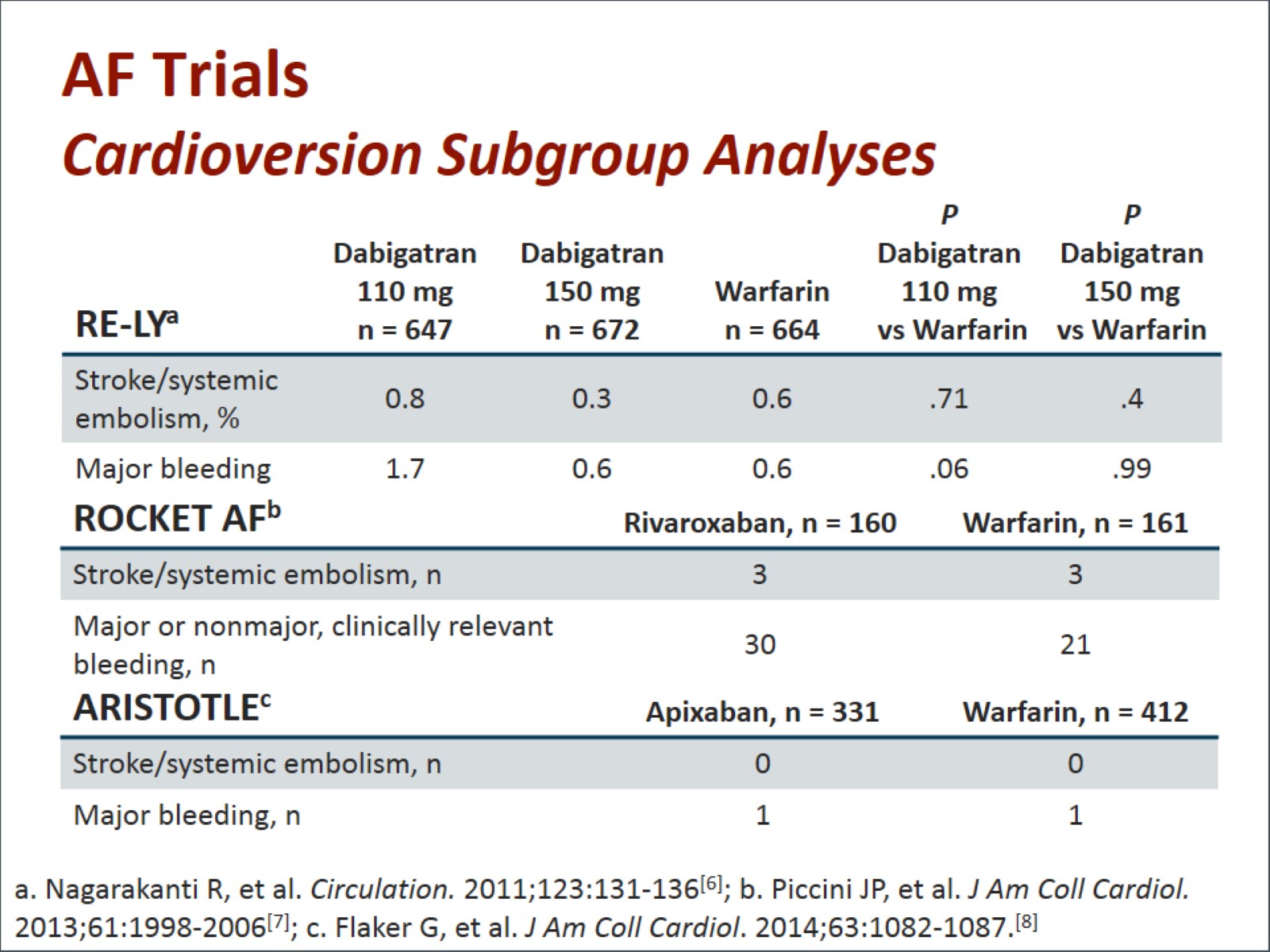 AF Trials Cardioversion Subgroup Analyses
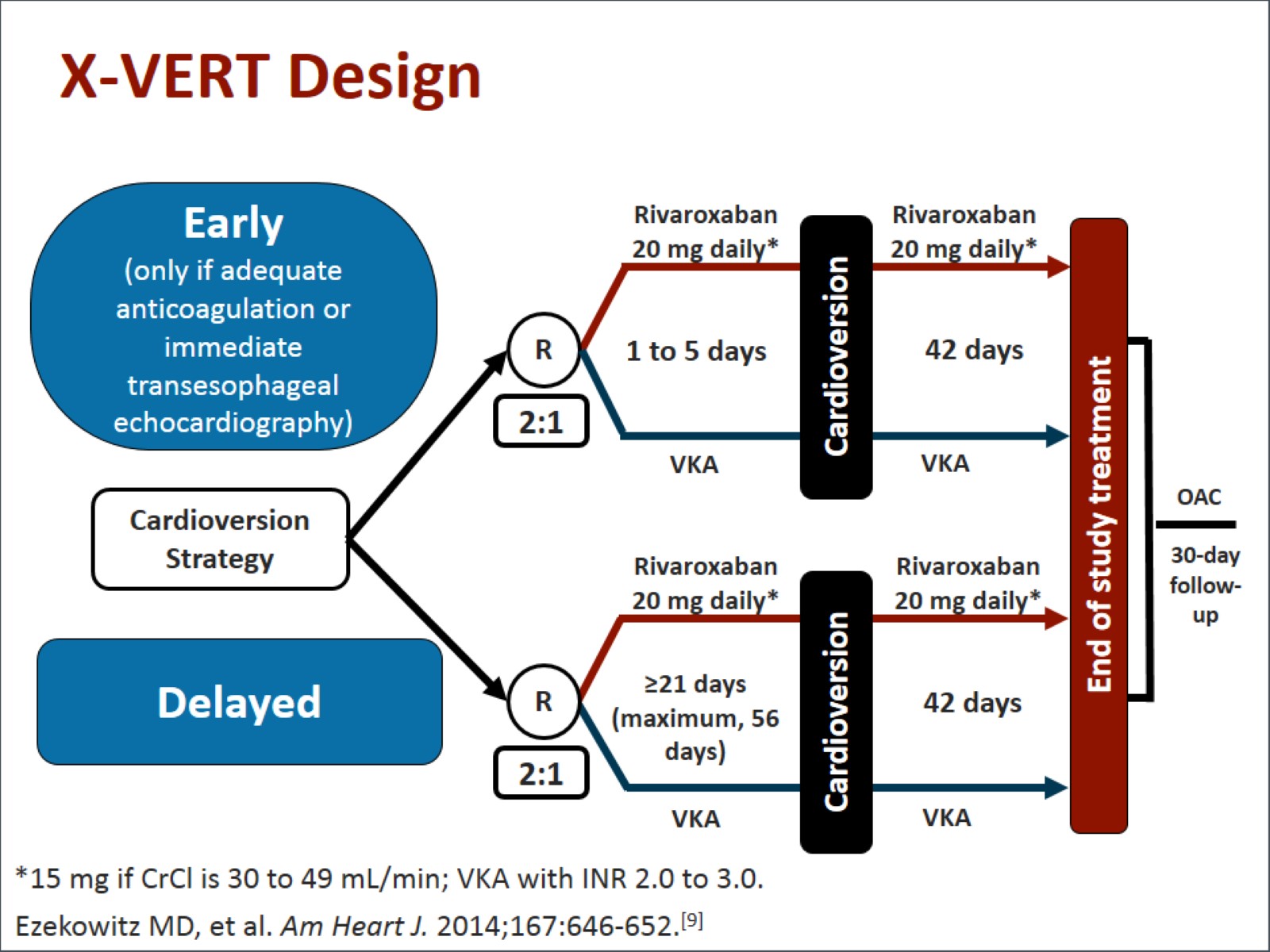 X-VERT Design
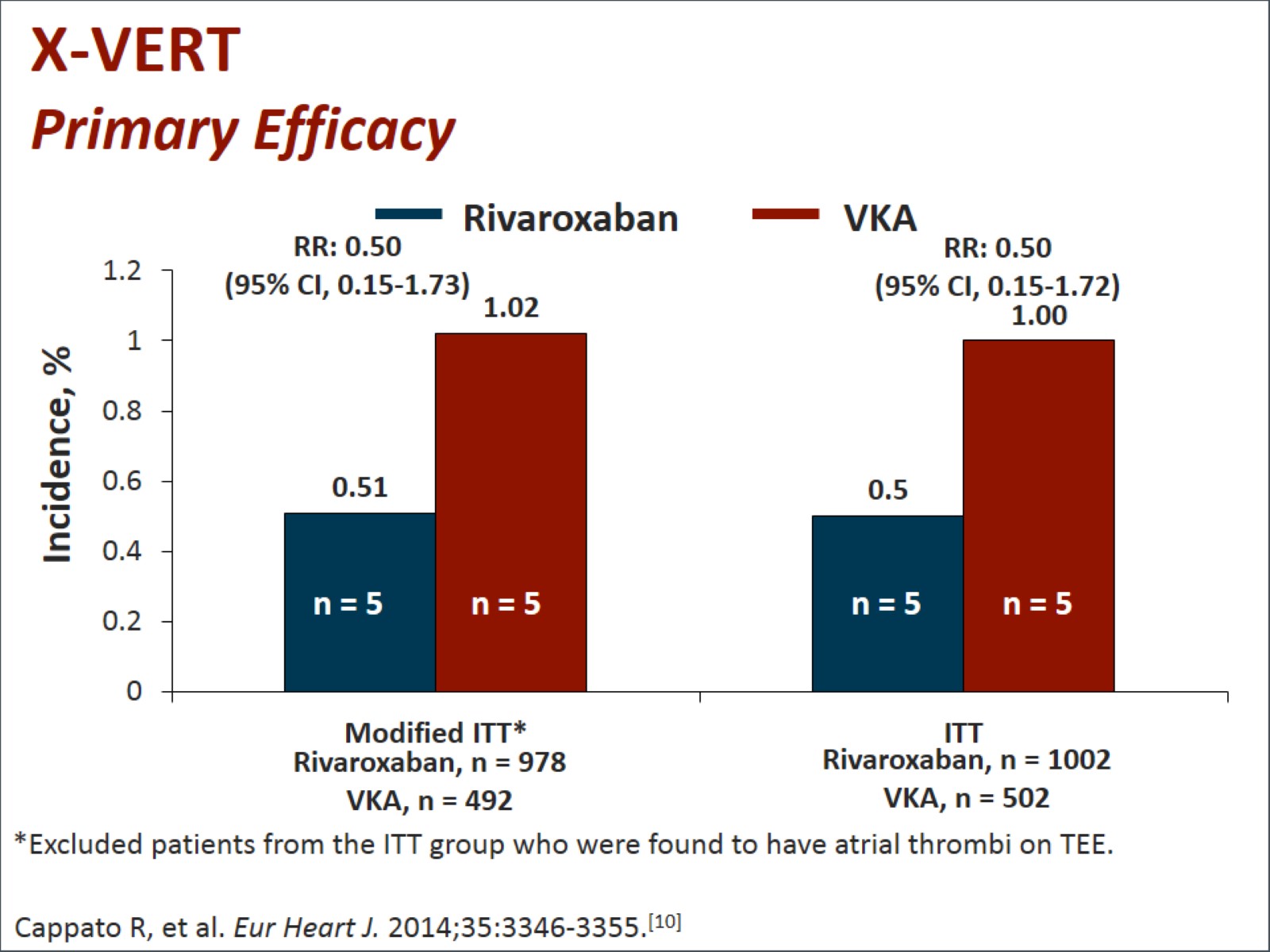 X-VERT Primary Efficacy
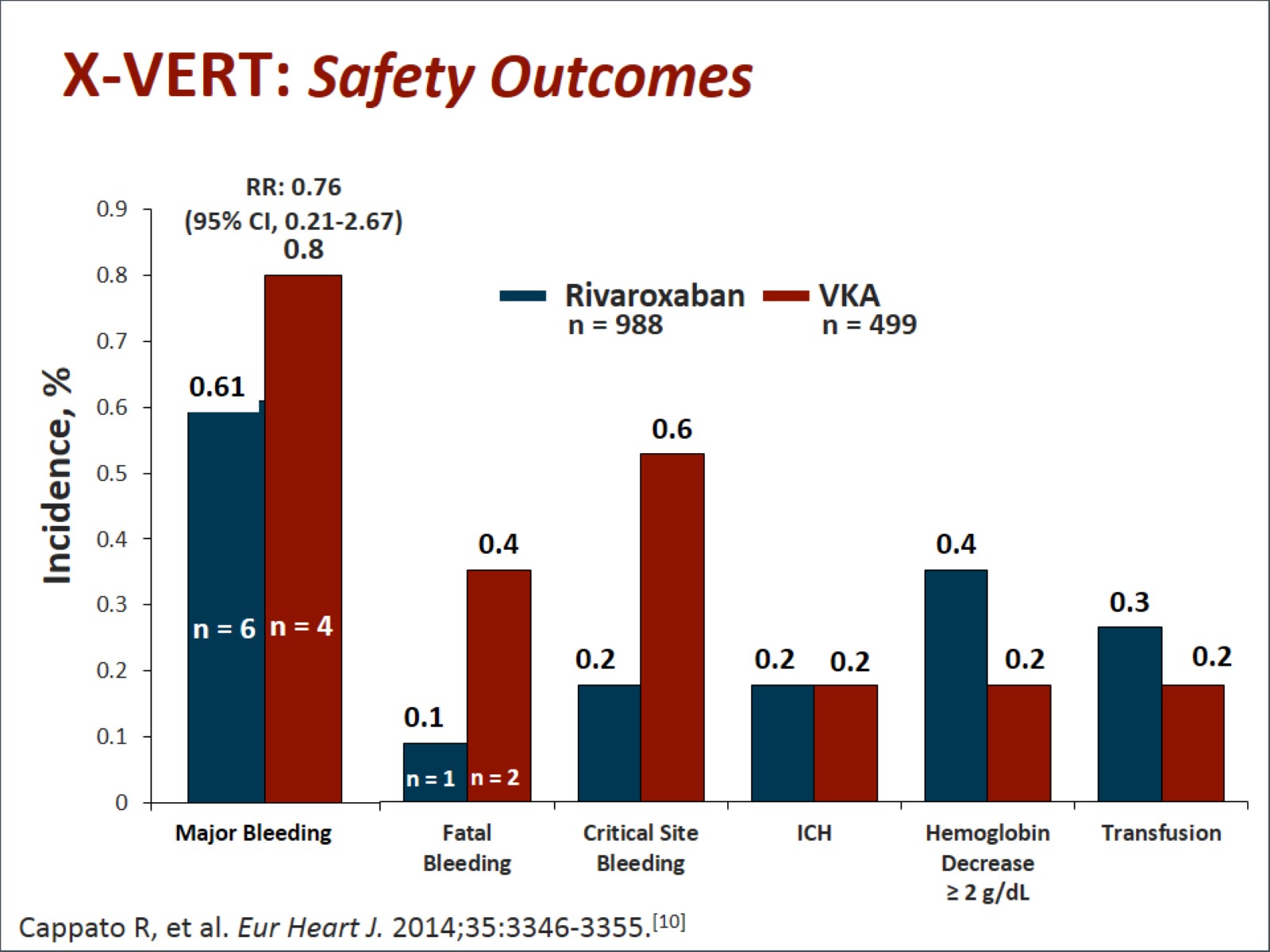 X-VERT: Safety Outcomes
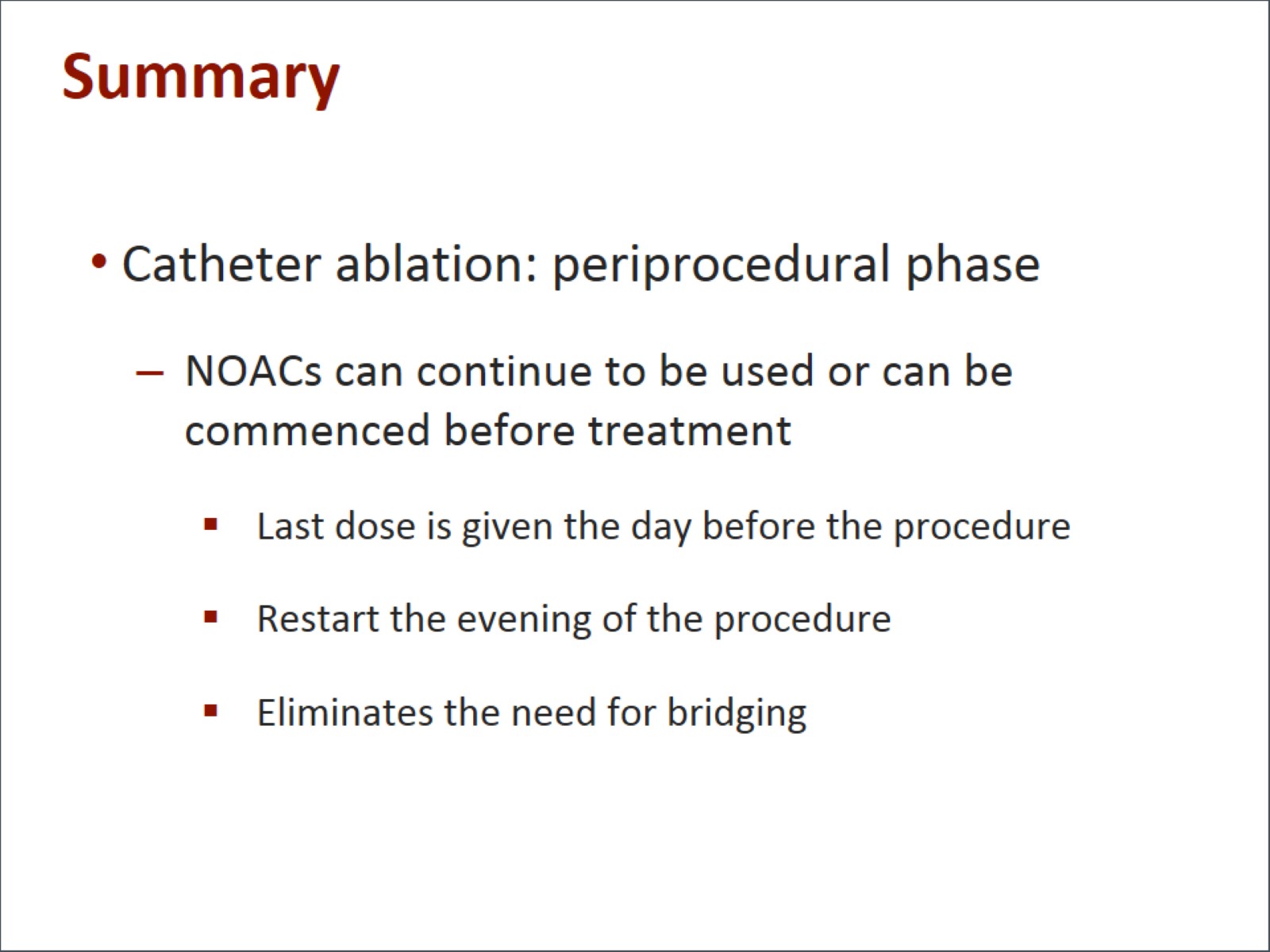 Summary
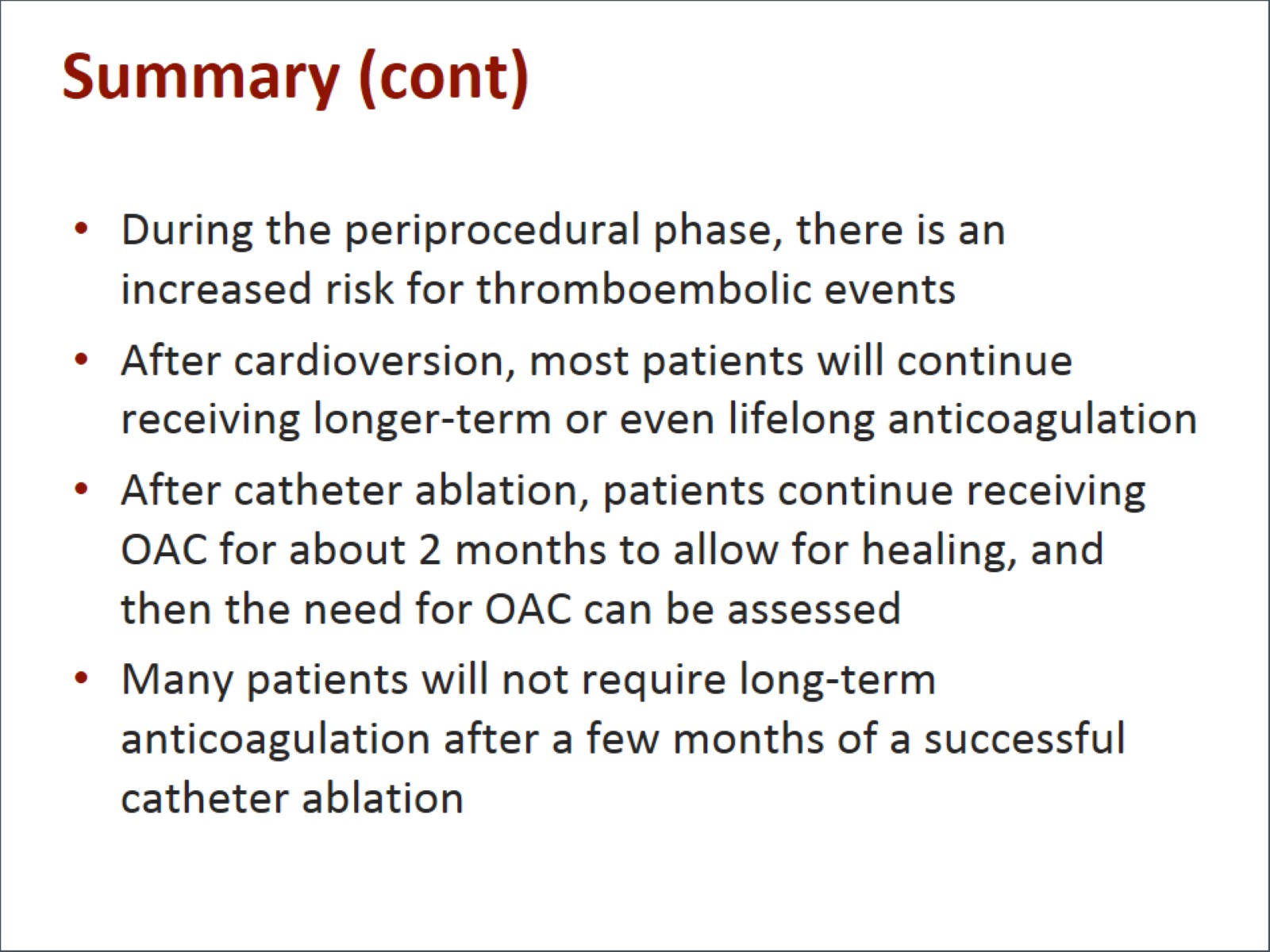 Summary (cont)
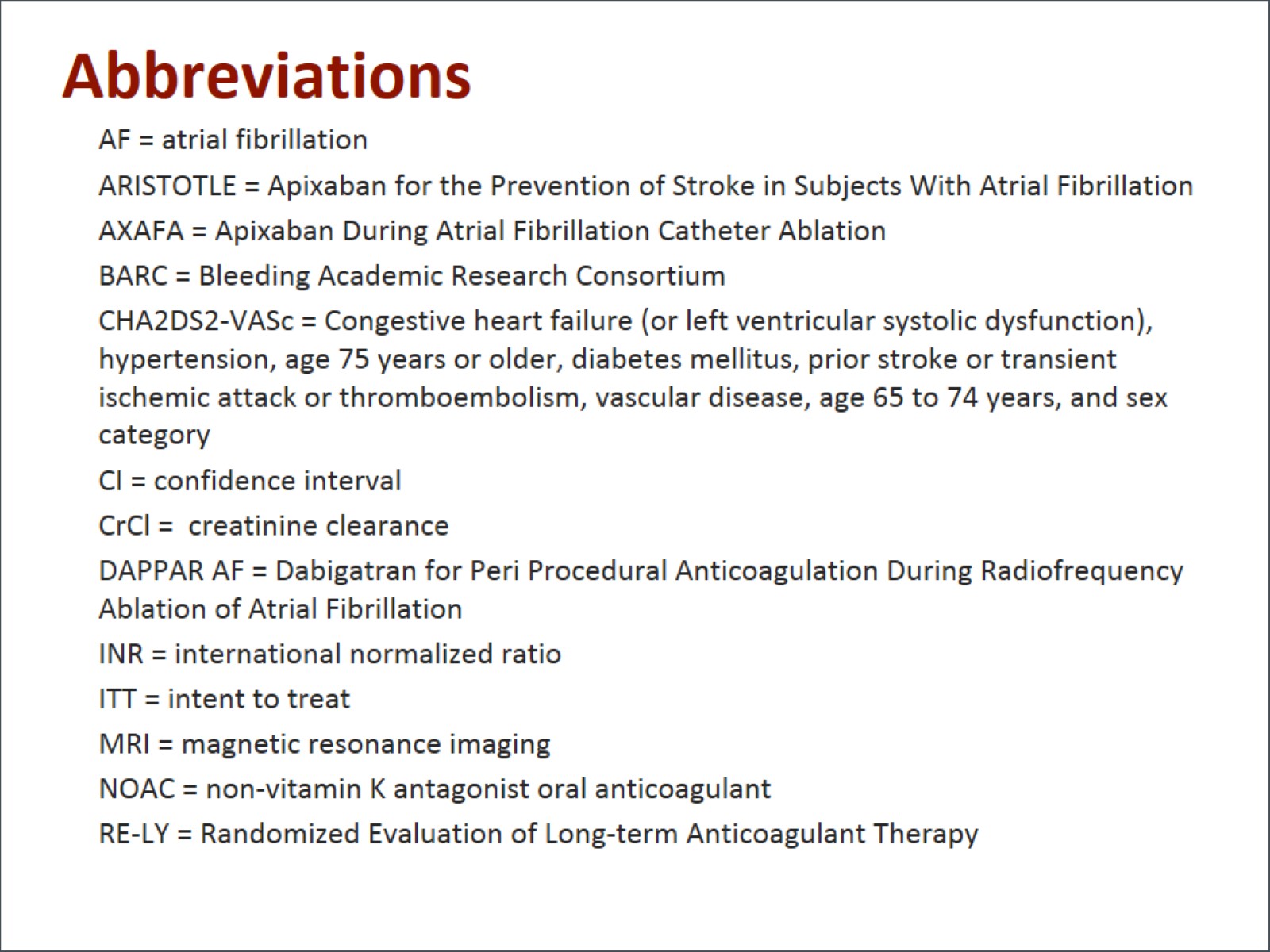 Abbreviations
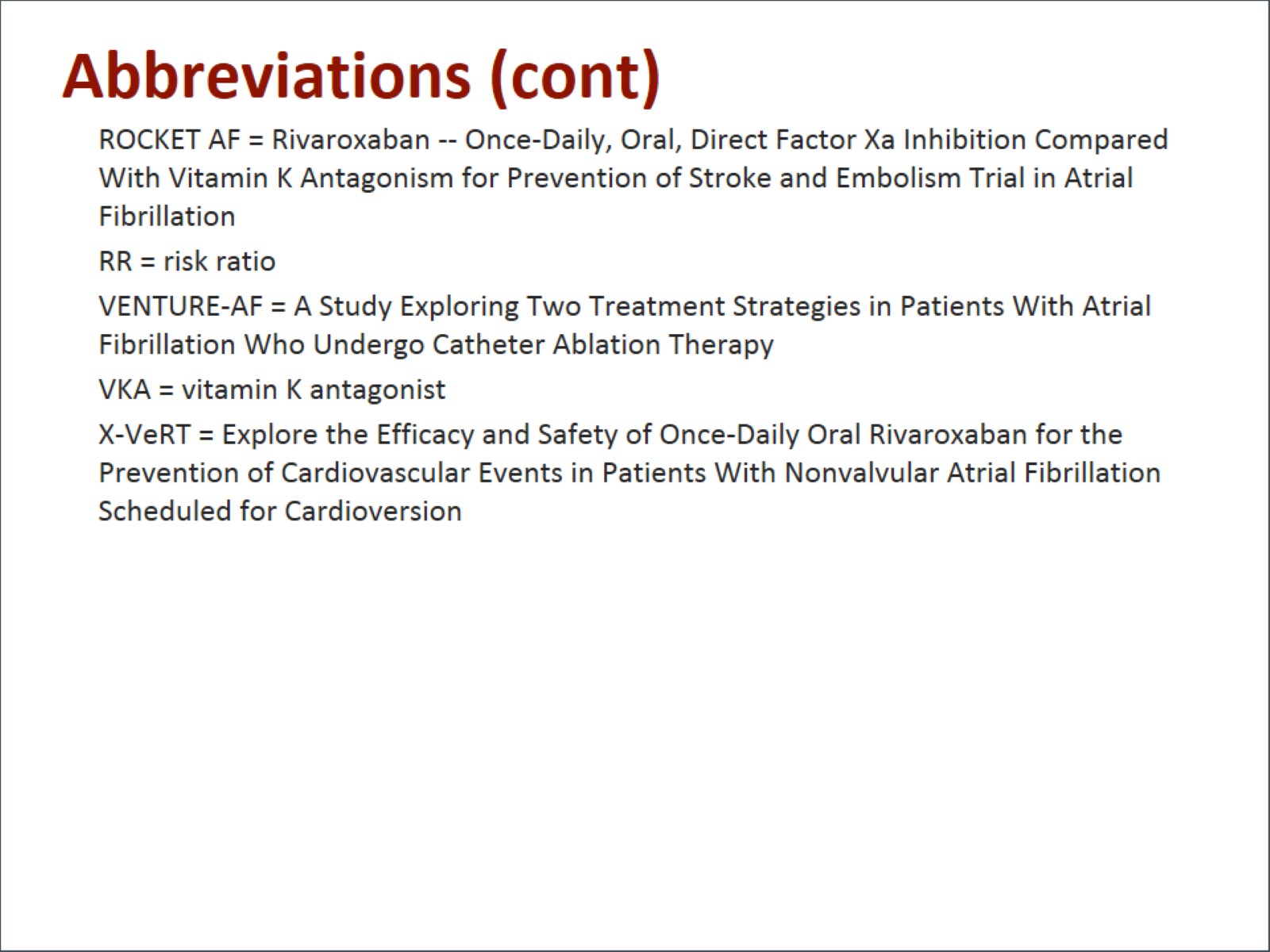 Abbreviations (cont)
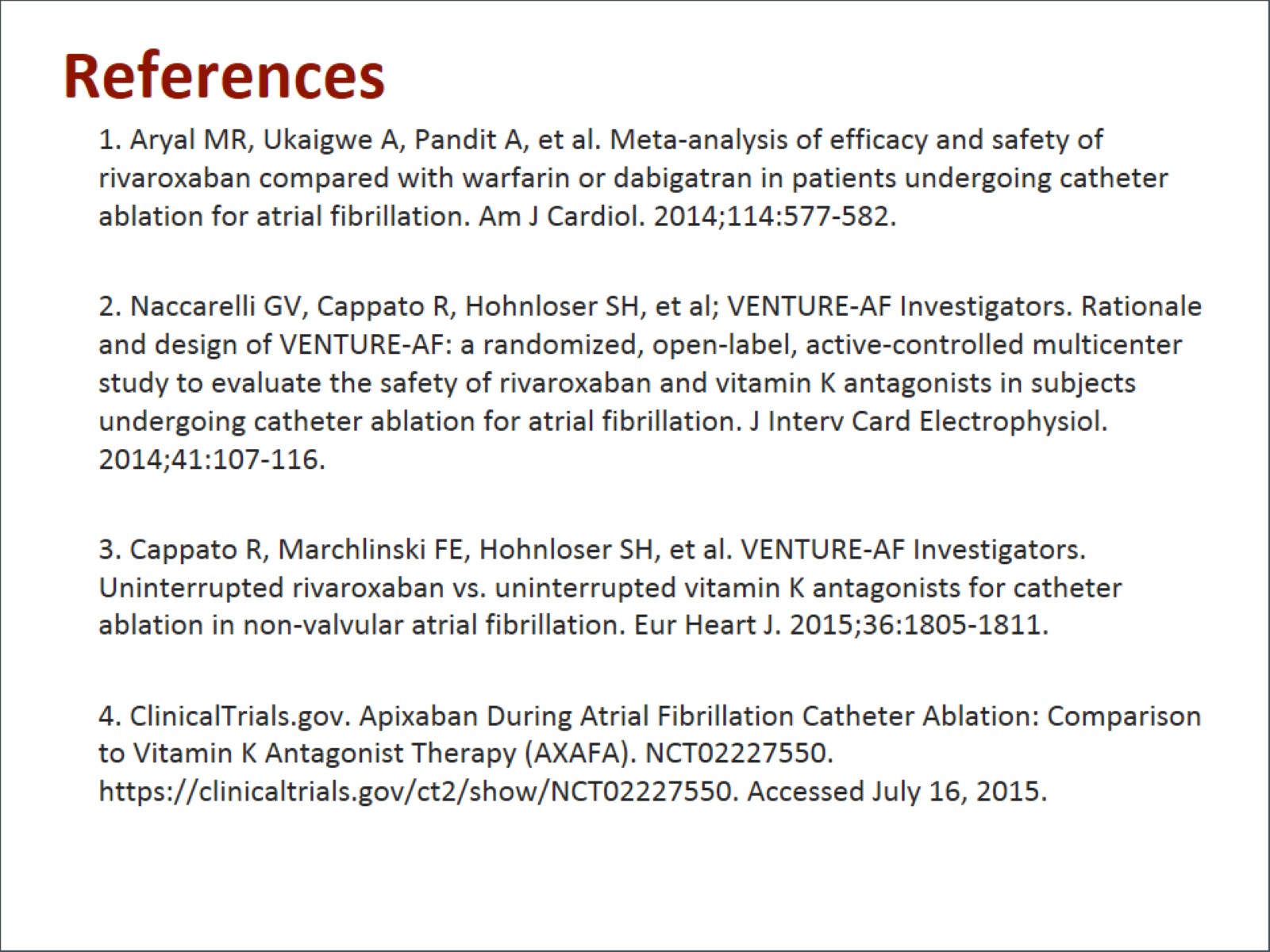 References
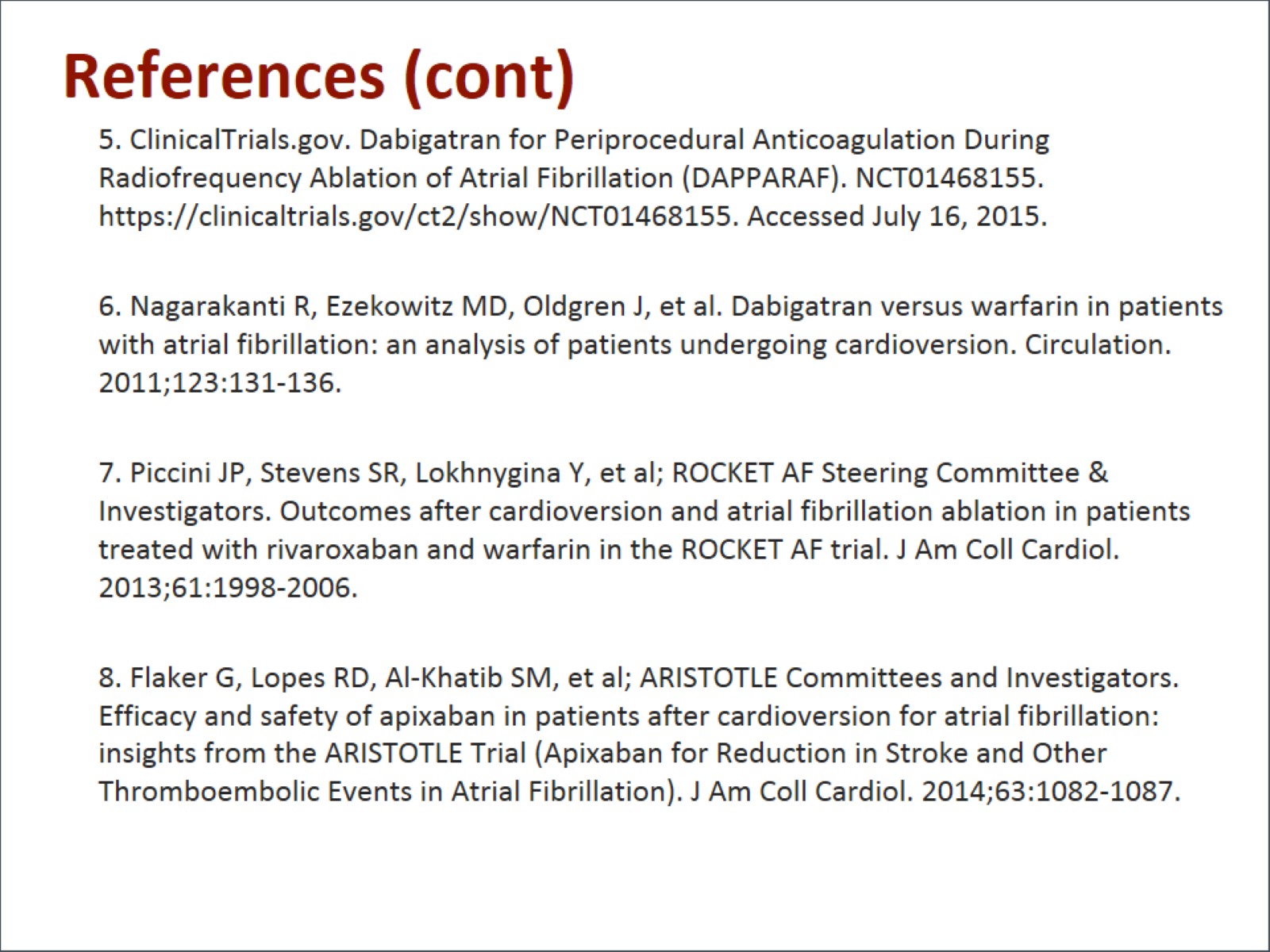 References (cont)
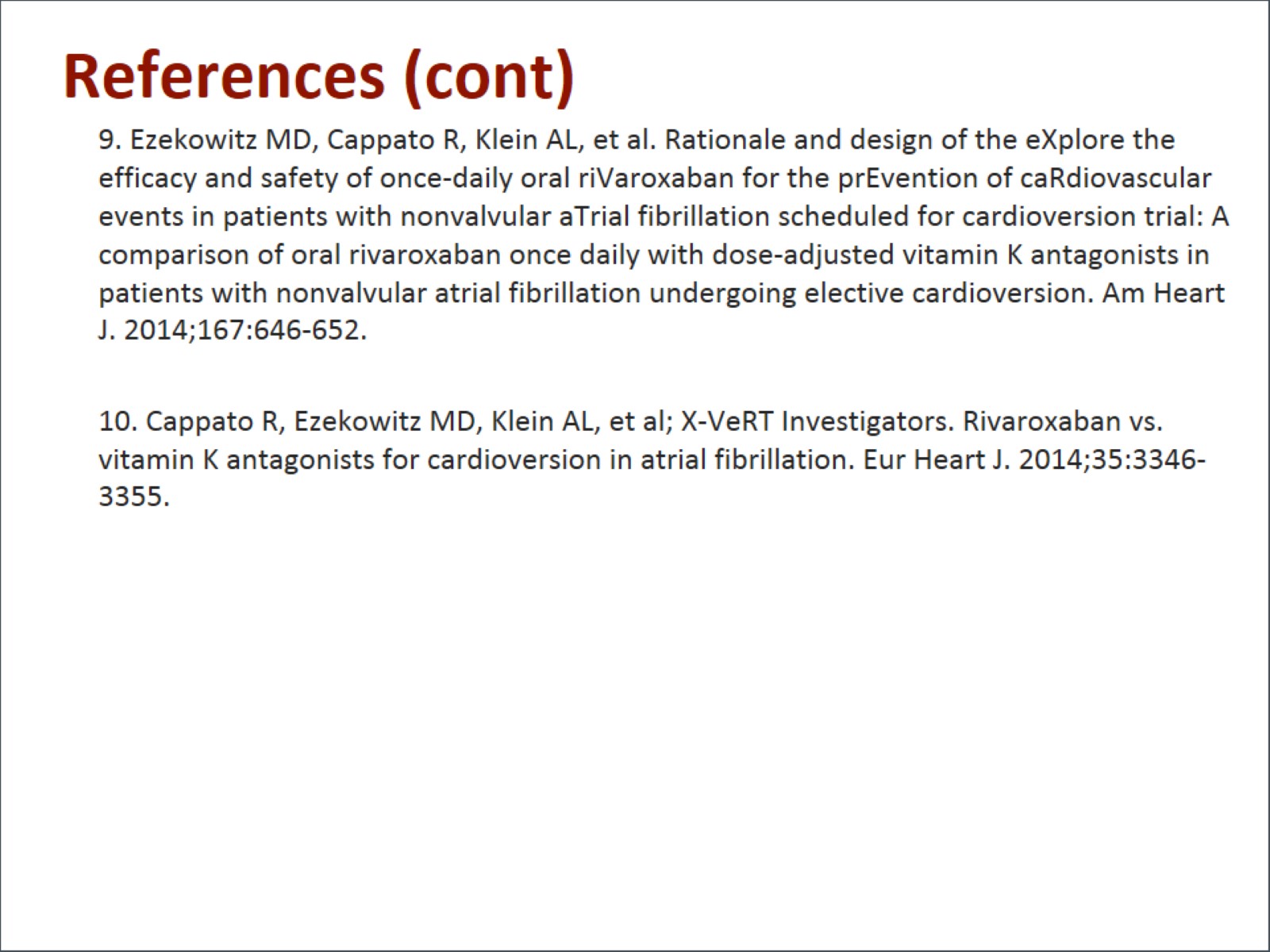 References (cont)